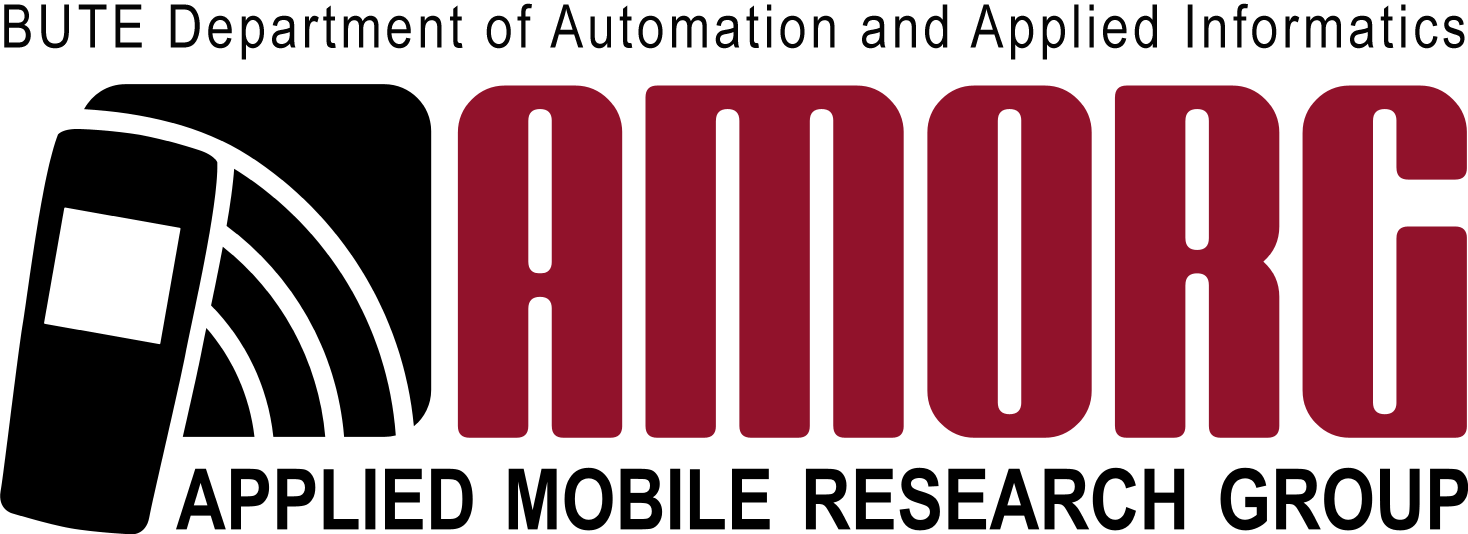 1
Mobilszoftverek – 1. előadás
© BME-AAIT 2009
2
Mobilszoftverek – 1. előadás
© BME-AAIT 2009
A Műegyetem nem elefántcsont-torony
Dr. Forstner Bertalan
Egyetemi docens
Budapesti Műszaki és Gazdaságtudományi Egyetem
…hanem?
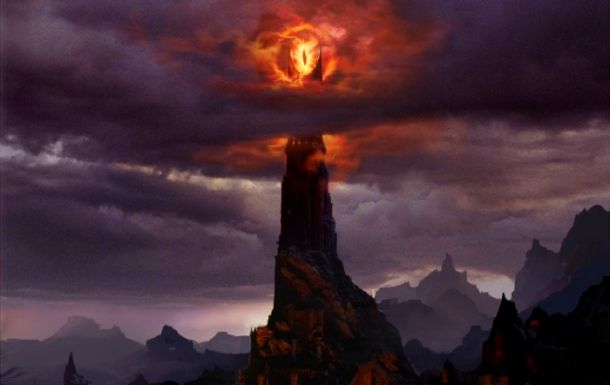 4
App! 2013 - Dr. Forstner Bertalan
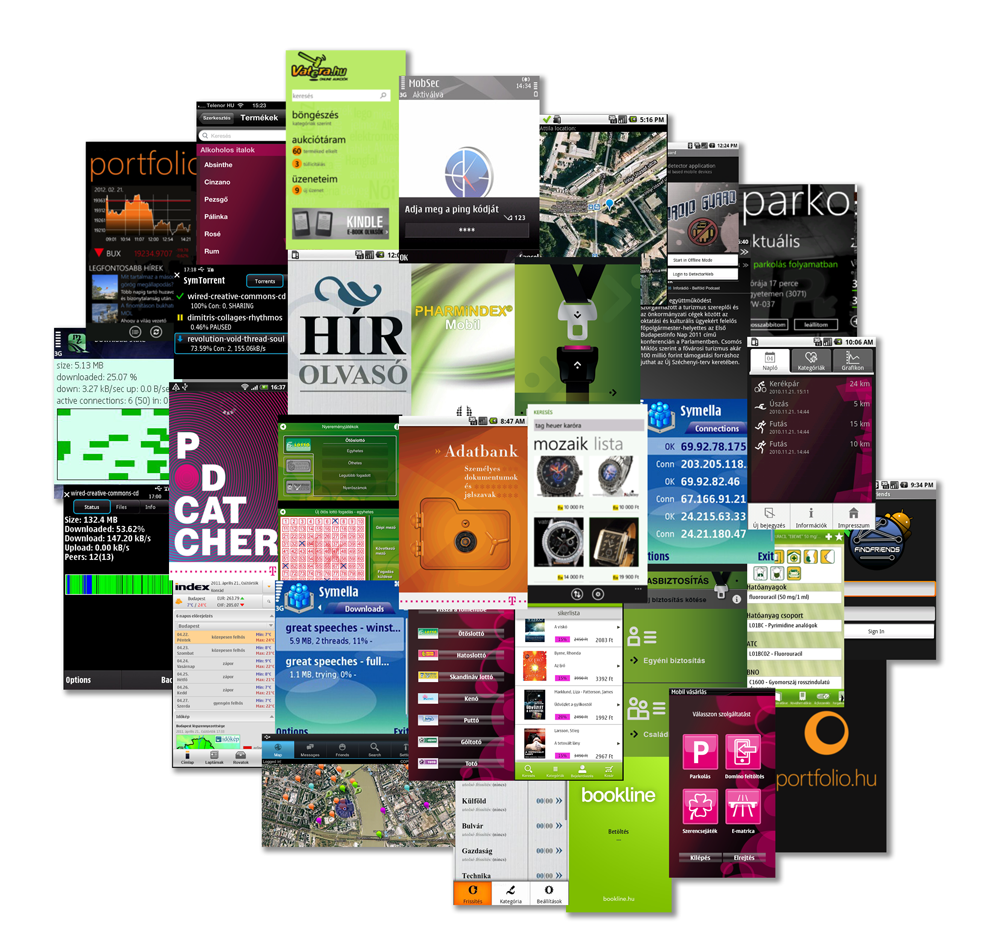 5
App! 2013 - Dr. Forstner Bertalan
Kitalál vagy megtalál?
Kényszerképzet

Nem mindig kitalálni kell

Adaptálás
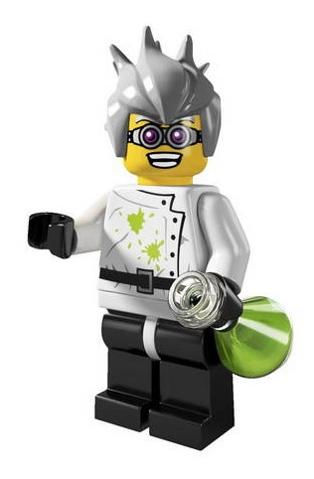 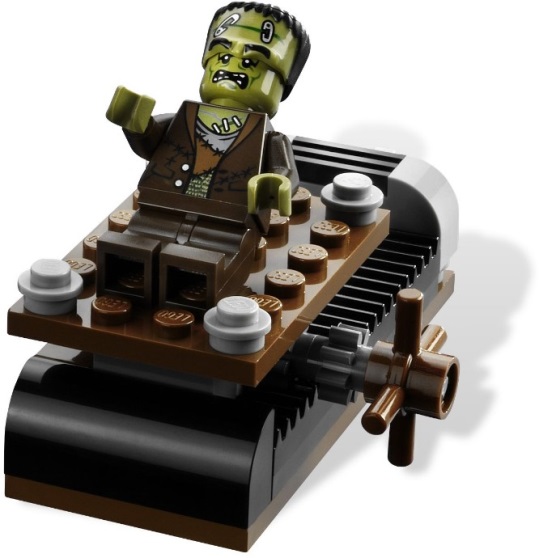 6
App! 2013 - Dr. Forstner Bertalan
Oktatók, mint szakértők?
Legapróbb részletekig érteni kell a szakmát
Az egyetem nem lehet platform-specifikus
Mentorálás, mint napi rutin
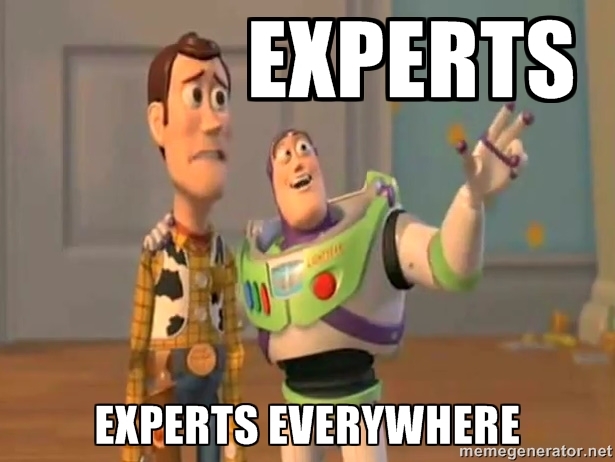 7
App! 2013 - Dr. Forstner Bertalan
Egyetem mint tanácsadó…
Miért is keresik fel?
Ki- vagy megtalálni a megoldást
Nem fogja rád erőltetni, hogy fejlessz vele!
De a vége mégis gyakran ez… :-P
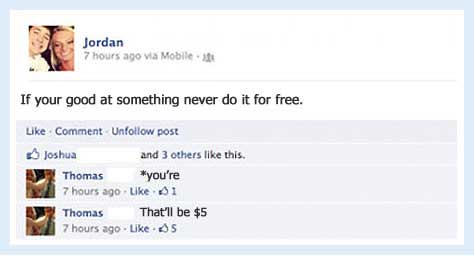 8
App! 2013 - Dr. Forstner Bertalan
…hideghívás nélkül 
Hiteles tracklog 
Cikkek
Médiamegjelenés
Tréningek
Konferencia-előadás
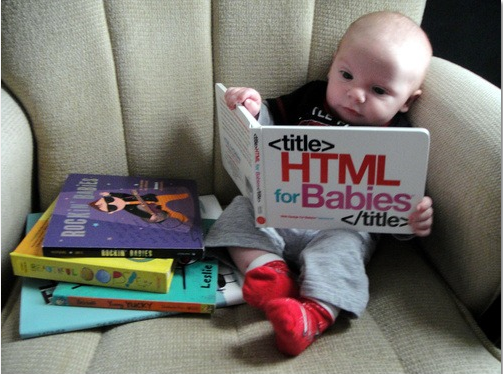 9
App! 2013 - Dr. Forstner Bertalan
Kérdések?
Köszönöm a figyelmet!forstner.bertalan@aut.bme.hu
10
App! 2013 - Dr. Forstner Bertalan